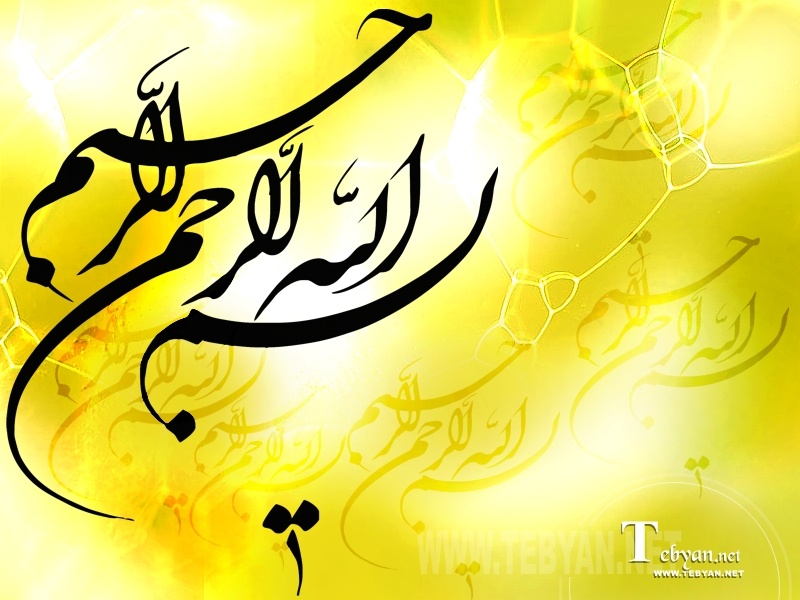 1
Premature adrenarche
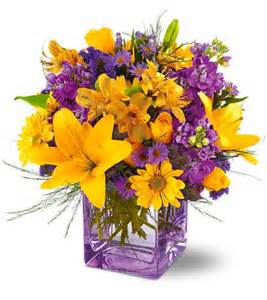 Dr. Hashemi Assistant Prof. of Pediatric Endocrinologist
Isfahan University Of Medical Sciences
2
Zona Reticularis
The zona reticularis is predominantly responsible for the secretion of the adrenal androgens: 
Dehydroepiandrosterone (DHEA)
DHEA sulfate (DHEAS)
Androstenedione (A4)



Arch Dis Child. 2012
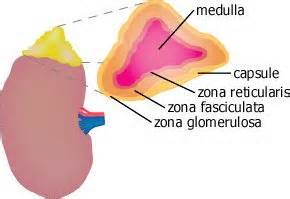 3
Steroidogenic pathways within the zona reticularis
4
Zona Reticularis
After birth, the zona reticularis involutes and by early to mid-childhood is largely inactive, secreting only small amounts of DHEA and A4.





Arch Dis Child. 2012
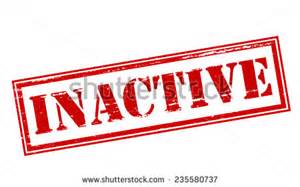 5
Zona Reticularis
Activation of the zona reticularis occurs at a mean age of 6 - 8 years in boys and girls.






Arch Dis Child. 2012
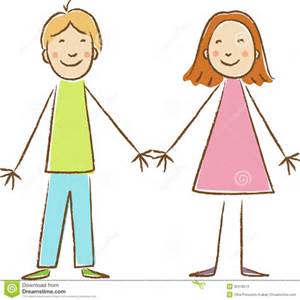 6
Adrenarche
Adrenarche :
    Increase in adrenal androgen production that becomes biochemically apparent as a rise in DHEAS.
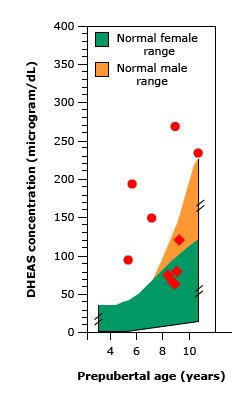 7
Mechanisms  Of  Adrenarche
Not completely understood.
It is independent of central puberty and gonadarche (hypogonadotrophic hypogonadism and gonadal dysgenesis).
8
Mechanisms  Of  Adrenarche
Leptin may enhance the activity of 17,20-lyase .












Endocrinology 2000
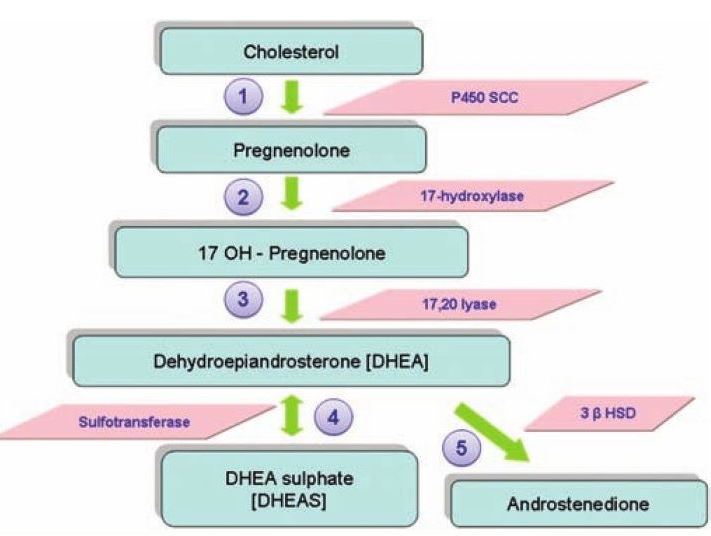 9
Mechanisms  Of  Adrenarche
ACTH appears to play a facilitative rather than causal role in adrenarche. (Mediated activation of 17,20-lyase) 








Arch Dis Child. 2012
10
Mechanisms  Of  Adrenarche
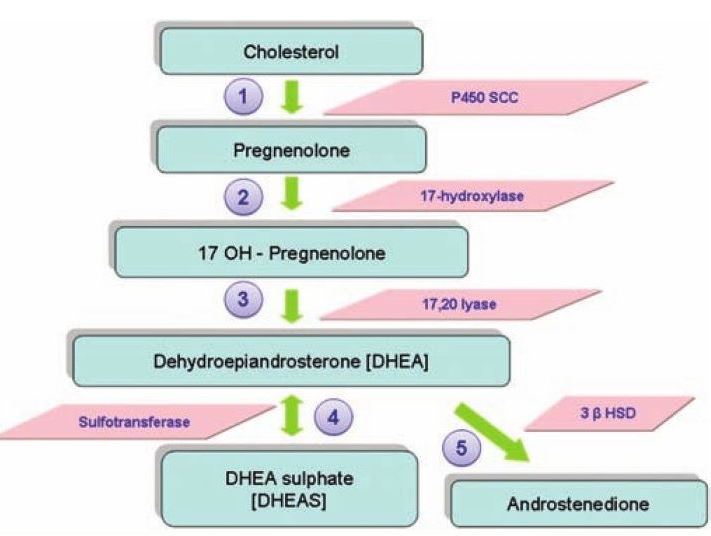 Rise in intra-adrenal cortisol probably leads to inhibition of 3β-HSD activity and increased DHEA, thereby initiating adrenarche.




J Clin Endocrinol Metab 2011
11
Pubarche
Definition:
Appearance of sexual hair (Tanner stage 3)
Pre-sexual hair (Tanner stage 2) is an unreliable sign of pubarche.
12
Premature pubarche
Definition:
Isolated appearance of sexual hair before the age of eight years in girls and nine years in boys .
Ratio of girls to boys is four to one .




Eur J Pediatr 2004
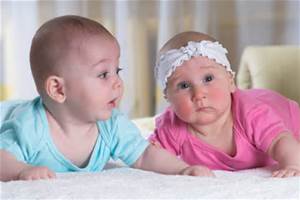 13
Premature pubarche
It typically occurs after the age of four to five years, but can occur before the age of two years.
It is because of :
Persistent fetal zone of the adrenal gland
Hypersensitivity of hair follicles 
Both
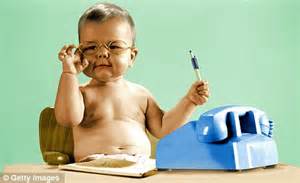 14
Premature adrenarche
Definition:
It is an early maturational event of adrenal androgen production.
DHEAS = 40 to 115 mcg/dL
Testosterone ≤20 ng/dL
15
Premature adrenarche
It is accompanied by :  
Axillary body odor 
Seborrhea
Microcomedonal acne




Eur J Endocrinol 2009
16
Premature adrenarche
Sexual hair development increases slowly.
Bone age increases in proportion to linear growth.
17
Premature adrenarche
It is not accompanied by :
Other signs of puberty 
Virilization
Advance  bone age 




Eur J Endocrinol 2009
18
Premature adrenarche
Some children have premature adrenarche with normal prepubertal serum levels of DHEAS and other androgens and premature adrenarche is detectable only by provocative testing with ACTH. 






Eur J Endocrinol 2011
19
Premature adrenarche
Two possible explanations for these findings: 
Coincidentally low sulfotransferase activity, thereby        preventing an elevation in serum DHEAS.
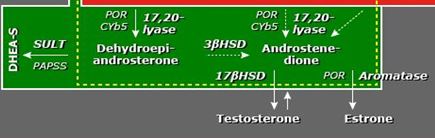 20
Premature adrenarche
Adrenal 17-ketosteroid hyperresponsiveness to ACTH occurs in the absence of a high basal serum DHEAS concentration .
This may be related to the functional adrenal hyperandrogenism sometimes seen in adults with polycystic ovary syndrome.
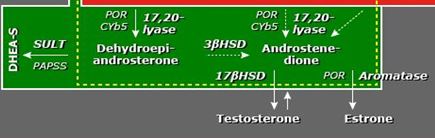 21
Exaggerated adrenarche
Definition:
    Premature adrenarche with 1 or more features of systemic androgen effect : 
Increased linear growth 
Modestly advanced bone age
Cystic acne
Insulin resistance (central adiposity or acanthosis nigricans)
22
Exaggerated adrenarche
DHEAS up to 130 mcg/dL
Testosterone up to 35 ng/dL
23
ETIOLOGY
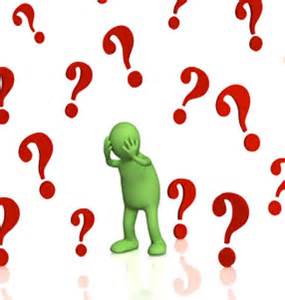 The cause of premature adrenarche is unclear.
24
ETIOLOGY
Temporal lobe lesions
Poliomyelitic scoliosis 
Adrenal androgen-stimulating factor (or zona reticularis growth factor) is controlled by neural pathways.





J Pediatric 1982
25
ETIOLOGY
Rapid early childhood weight gain ( IGF 1 – Insulin – Central fat deposition ) has been related to the mid-childhood DHEAS level .











Eur J Endocrinol 2009
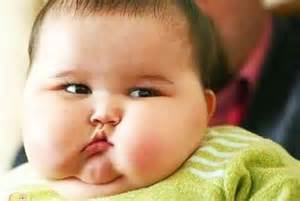 26
ETIOLOGY
Low birth weight 
Subsequent obesity
Excessive adrenal steroidogenesis due to metabolic programming .






J Clin Endocrinol Metab 2007
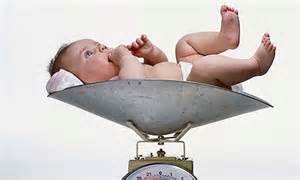 27
ETIOLOGY
Heterozygosity for CAH may be a risk factor for premature adrenarche.
28
ETIOLOGY
Androgen receptor CAG repeat (shorter in girls with premature adrenarche). 
Length of which correlates inversely with androgen sensitivity





J Clin Endocrinol Metab 2008
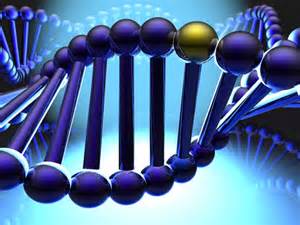 29
DIFFERENTIAL DIAGNOSIS
Hypertrichosis : 
Excessive growth of vellus body hair in nonsexual areas .






Endocr Rev 2000
30
DIFFERENTIAL DIAGNOSIS
Idiopathic premature pubarche : 
No evidence of adrenarche.
Bone age, plasma androgens are normal.
Increased sensitivity of the pilosebaceous unit to normal adrenarchal androgen .
Risk factor for idiopathic hirsutism.


J Clin Endocrinol Metab 2006
31
DIFFERENTIAL DIAGNOSIS
True precocious puberty:
Is accompanied by premature adrenarche in about half of cases.






Int J Pediatr Endocrinol 2010
32
DIFFERENTIAL DIAGNOSIS
CAH :
Serum testosterone and/or DHEAS are well above the normal adrenarchal range. 
Significantly advanced bone age (>2.0 SD for age and >20 percent above height age) .
33
DIFFERENTIAL DIAGNOSIS
Glucocorticoid resistance :
Defects in glucocorticoid receptor 
Inadequate negative feedback by cortisol, with consequent excessive ACTH release .





J Clin Endocrinol Metab 2008
34
DIFFERENTIAL DIAGNOSIS
Cortisone reductase deficiency :
Failure to regenerate cortisol from cortisone (HSD11B1, H6PDH)
Increased ACTH production 




Proc Natl Acad Sci U S A 2011
35
DIFFERENTIAL DIAGNOSIS
Apparent DHEA sulfotransferase deficiency:
Defect in DHEA sulfation. 
DHEAS levels are undetectable to very low. 
Mutations in this gene cause spondyloepimetaphyseal dysplasia.




J Clin Endocrinol Metab 2015
36
DIFFERENTIAL DIAGNOSIS
Peripheral androgen metabolic disorder :
Congenital portosystemic shunting .
DHEA levels are high.
DHEAS levels are low to inappropriately normal. 
Low hepatic sulfation of DHEA.
Hyperinsulinemia & TBG deficiency.


Horm Res Paediatr 2015
37
DIFFERENTIAL DIAGNOSIS
Cushing's syndrome
Virilizing tumors ( Adrenal or ovarian)
Exogenous androgen exposure





Pediatrics 2004
38
EVALUATION
History 
Physical examination
Bone age
Other tests…
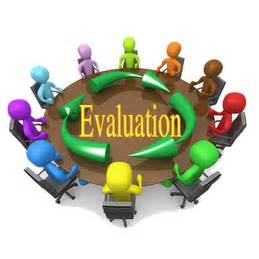 39
History and Examination
The age at onset of signs.
Tempo of their change (rapid progression in symptoms might not be consistent with simple premature adrenarche).
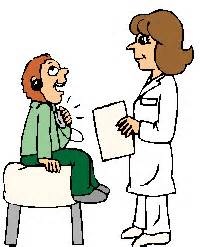 40
History and Examination
Birth weight









Horm Res Paediatr 2010
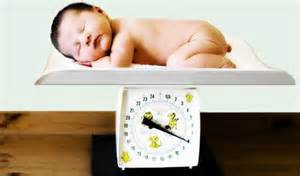 41
History and Examination
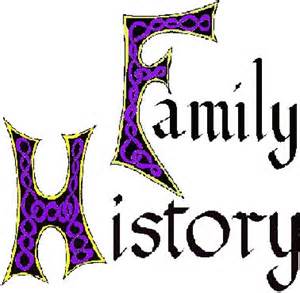 Premature adrenarche 
PCOS
Type 2 diabetes mellitus
42
History and Examination
Recent acceleration in growth rate
Greasiness of hair and skin
Vaginal discharge 
Mood swings
Body odour
Acne
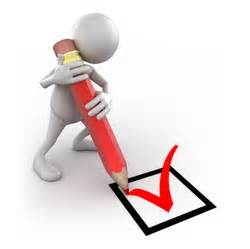 43
History and Examination
Hirsutism 
Acanthosis nigricans
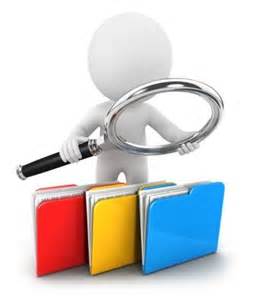 44
History and Examination
Height 
Weight
BMI
Blood pressure (CAH, or adrenal tumours)
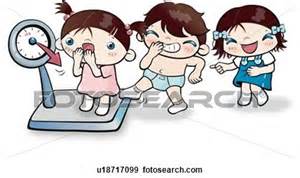 45
History and Examination
Puberty staging 
External assessment of genitalia (clitoromegaly , penile enlargement).
46
Bone age
Estimation of bone age is the single most important diagnostic test.
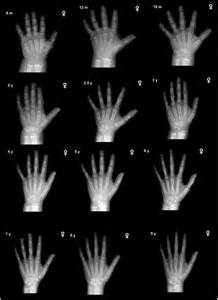 47
Bone age
If the bone age is normal ( within 2 SD of average)  a serious cause for precocious pubarche is unlikely.
Every 3 months monitor clinical features and assess height velocity.  
DHEAS , testosterone
48
When we should think about adrenal or virilizing disorders ?
If  bone age >20 percent height  age or > 2SD for age
If bone age/height age ratio >1.2
If there are any atypical features
If these measures worsen upon follow-up
If testosterone and DHEAS concentrations are in excess 





Clin Endocrinol 2015
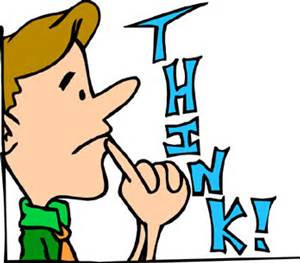 49
In this situations …
17 OHP
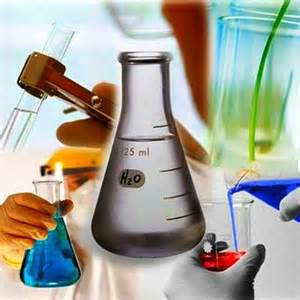 50
17OHP >200 ng/dL has 92 to 98 percent sensitivity and specificity for CAH .
17OHP >1500 ng/dL is diagnostic. 






Clin Endocrinol 2015
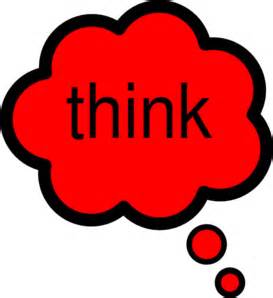 When we think about CAH  ?
51
ACTH stimulation test : Why ?
17OHP is intermediate ( between 200 and 1500 ng/dL) 
 Clinical picture suggests virilization in spite of a normal 17OHP level. 








Clin Endocrinol 2015
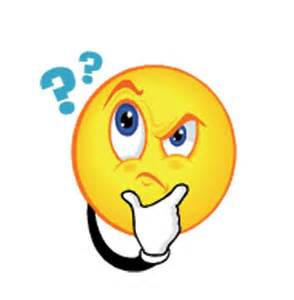 52
How ? : ACTH stimulation test
Cosyntropin infused over one minute IV.
250 mcg (150 mcg per square meter)
Blood is sampled before and 30 to 60 minutes
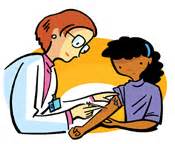 53
ACTH stimulation test
17OHP > 1000 ng/dL is suggestive of 21-hydroxylase deficiency.
Peak > 1500 ng/dL is definitive .
Intermediate values are found in either a carrier state, 3ßHSD deficiency, or 11ßH deficiency.




Clin Endocrinol 2015
54
ACTH stimulation test
In nonclassic 3ßHSD deficiency, Post ACTH 17-hydroxypregnenolone > 5 SD or > 3000 ng/ dL .







Pediatric Endocronology Sperling 2014
55
When we should suspicious to virilizing tumors ?
DHEAS >700 µg/dL : 
Imaging
56
Dexamethasone androgen suppression test
For differentiation of : 
Virilizing tumor 
Other forms of virilization









Endocrinol Metab Clin North Am 1993
57
Dexamethasone androgen suppression test
Dexamethasone  :     
1 mg/m2/day QID
Four days 
Cortisol, DHEA-S, and androgens on the morning of the fifth day
58
DAS test
DHEAS fall by more than 75 %
Cortisol fall to under 1 mcg/dL 
Androgens fall to prepubertal concentrations

exaggerated adrenarche
59
DAS test
One or more androgen levels remains above.
 Normal cortisol suppression.

virilizing tumors
60
DAS test
None suppress normally.

Cushing's syndrome or glucocorticoid resistance
61
MANAGEMENT
No specific endocrine treatment is required for premature adrenarche , since this is a benign condition in children.
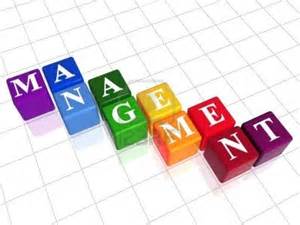 62
MANAGEMENT
Counseling about a diet and exercise program is indicated for obesity and metabolic syndrome, if present.
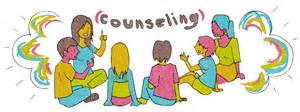 63
MANAGEMENT
Insulin resistance and a history of LBW, the option of treatment with insulin sensitising agents such as metformin may be considered .
64
MANAGEMENT
The parents should be evaluated for type 2 diabetes .
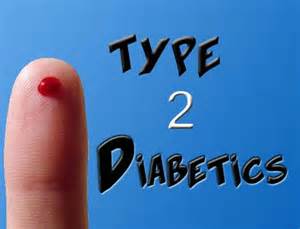 65
Precautions
Because the initial diagnosis may have been incorrect, these patients should be re-evaluated 3- 6 months later for evidence of virilization.
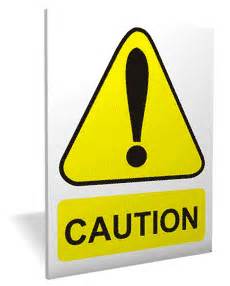 66
Precautions
Girls with premature pubarche appear to carry about a 15 to 20 percent risk of developing PCOS.
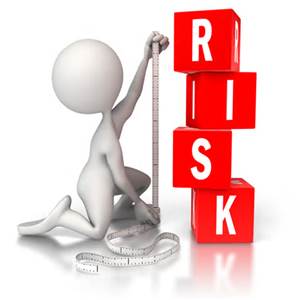 67
Precautions
Premature adrenarche may occasionally be a harbinger of type 2 diabetes or metabolic syndrome in adulthood.
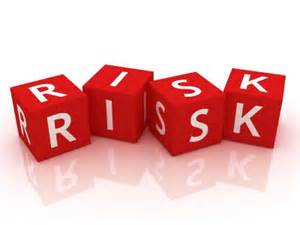 68
Conclusions
Premature adrenarche is a common reason for children (particularly girls) to present either to the general pediatric or endocrine clinic.
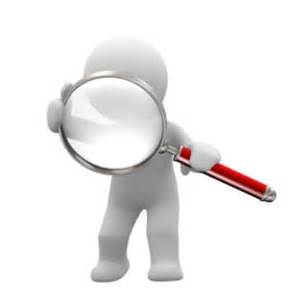 69
Conclusions
It is a benign condition but other causes of hyperandrogenism must be excluded.
70
Conclusions
It may be associated with PCOS-like phenotype in conjunction with components of the metabolic syndrome.
71
با تشکر